REPRÆSENTANTSKAB
BESTYRELSE
TEKNOLOGISK INSTITUT
Adm. direktør Juan Farré
DATTER-SELSKABER
FØDEVARER OG PRODUKTION
BYGGERI OG ANLÆG
ENERGI OG KLIMA
MILJØTEKNOLOGI
MATERIALER
Direktør ​
Anne-Lise H. Lejre ​
Direktør
Mette Glavind
Direktør
David Tveit
Direktør
Mikkel Agerbæk
Direktør
Sune D. Nygaard
Automatisering​
Bioressourcer ​
Bæredygtighed og Digitalisering
​Forretningsudvikling
Fødevareteknologi​
Fødevaresikkerhed og -kvalitet
Innovation og Digital transformation​
Markteknologi​
Process Design and Operations​
Robotteknologi
Uddannelse ​
Beton
Bæredygtigt Byggeri 
Bæredygtig Idéudvikling​
Kvalitet i Byggeriet 
Murværk
Rørcentret 
Træ og Biomaterialer
Big Science
Industriel 3D-print
Industriel Materiale- teknologi
Nanoproduktion og Mikroanalyse
Plast og Emballage
Tribologi
Automobilteknik
Energieffektivisering og Ventilation
Grønne Energisystemer
Installation og Kalibrering 
Køle- og Varme-pumpeteknik
Måling og Kvalitet
Analyse og Erhvervsfremme
Kemisk og                                                                                                                                                                                                                                                                                                                                                                                                                                                                                                                                                                                                                              Mikrobiologisk Laboratorium
Luft og Sensorteknologi
Produkt og Materialekemi
Vand og Bioteknologi
Danfysik A/S
Teknologisk Innovation A/S
Dancert A/S
Danish Technological Institute Spain, S.L.
STABSFUNKTIONER
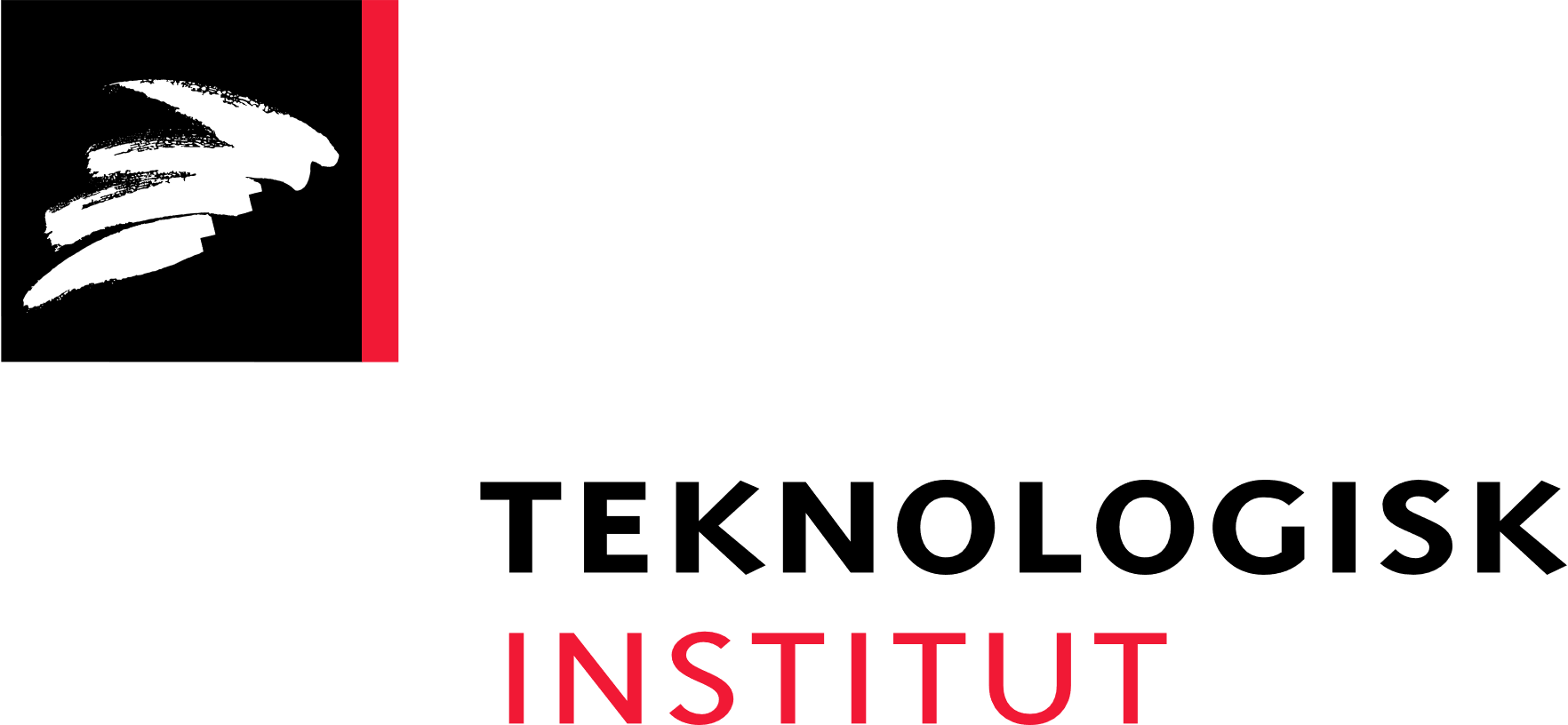